Health Freedom Landscape
For Practitioners
Diane Miller JD
Director Law and Public Policy
National Health Freedom Action
September7, 2019
NSP Convention
Las Vegas, NV
Sunshine Health Freedom Foundation’s   “VISION”
“We are blazing a trail for generations to comethat will allow our children to have health freedom based on what they, not the government, believe are the best choices.”
Diane Miller JD Copyright 2016
Law - The Voice of
Freedom…
Practicing – State Law
Are you helping someone with a health problem?
[Speaker Notes: Broad definitions
Good for the profession because gives them great latitude in treating
Describes many tools that they have]
Practice – State Lawv.Selling – Federal Law
Are you helping someone with a health problem?
Are you selling and staying within the what it says on the label?
[Speaker Notes: Broad definitions
Good for the profession because gives them great latitude in treating
Describes many tools that they have]
State Activism

Local Level
Sunshine Health Freedom Foundation’s   “STRATEGY”
FOCUS
passing one state at a time!
Diane Miller JD Copyright 2016
Washington State Homeopath Investigation
Practicing Medicine
Practicing Naturopathic Medicine
[Speaker Notes: Broad definitions
Good for the profession because gives them great latitude in treating
Describes many tools that they have]
Washington State LawPRACTICE OF MEDICINEDefined
“…(1)  Offers or undertakes to diagnose, cure, advise, or prescribe for any human disease, ailment, injury, infirmity, deformity, pain or other condition, physical or mental, real or imaginary, by any means or instrumentality;…”   																			Washington RCW 18.71.011
[Speaker Notes: Broad definitions
Good for the profession because gives them great latitude in treating
Describes many tools that they have]
Maine Homeopath’s Wishing to set up healing center
Practicing Medicine?
[Speaker Notes: Broad definitions
Good for the profession because gives them great latitude in treating
Describes many tools that they have]
Maine State LawPRACTICE OF MEDICINE
“…diagnosing, relieving in any degree or curing, or professing or attempting to diagnose, relieve or cure a human disease, ailment, defect or complaint, whether physical or mental, or of physical and mental origin, by attendance or by advice, or by prescribing or furnishing a drug, medicine, appliance, manipulation, method or a therapeutic agent whatsoever or in any other manner unless otherwise provided by statutes of this State. 							ME  Title 32, Chapter 48
[Speaker Notes: Broad definitions
Good for the profession because gives them great latitude in treating
Describes many tools that they have]
Maine Exemptions to Class E Crime
“…	Nothing in this chapter may be construed as to affect or prevent the practice of the religious tenets of a church in the ministration to the sick or suffering by mental or spiritual means.
					ME  Title 32, Chapter 48
[Speaker Notes: Broad definitions
Good for the profession because gives them great latitude in treating
Describes many tools that they have]
Maine New Law to Get Exemption
"An Act to Establish the Right to Practice Complementary and Alternative Health Care Act"

Sponsored by 
Senator David Miramant
		
ME  Title 32, Chapter 48
[Speaker Notes: Broad definitions
Good for the profession because gives them great latitude in treating
Describes many tools that they have]
Maine New Exemption
“…A person who provides complementary or alternative health care services in accordance with this subchapter but who is not licensed, certified or registered in this State as a health care professional or practitioner under this Title does not violate any law relating to the licensing of health care professionals under this Title as long as the person complies with the requirements of this subchapter.” 
ME  Title 32, Chapter 48
[Speaker Notes: Broad definitions
Good for the profession because gives them great latitude in treating
Describes many tools that they have]
Wisconsin Wishing to protect herbalists, homeopaths, and traditional naturopaths
Practicing Medicine?
[Speaker Notes: Broad definitions
Good for the profession because gives them great latitude in treating
Describes many tools that they have]
Wisconsin State LawPRACTICE OF MEDICINE
“…(a) To examine into the fact, condition or cause of human health or disease, or to treat, operate, prescribe or advise for the same, by any means or instrumentality. 

(b) To apply principles or techniques of medical sciences in the diagnosis or prevention of any of the conditions described in par. (a) and in sub. (2).

(c) To penetrate, pierce or sever the tissues of a human being. 

(d) To offer, undertake, attempt or do or hold oneself out in any manner as able to do any of the acts described in this subsection.”
								WI Stat. 448.01 (9)
[Speaker Notes: Broad definitions
Good for the profession because gives them great latitude in treating
Describes many tools that they have]
Massachusetts Wishing to protect bodyworkers, herbalists, homeopaths, and more
Practicing Medicine?
[Speaker Notes: Broad definitions
Good for the profession because gives them great latitude in treating
Describes many tools that they have]
Massachusetts State LawPRACTICE OF MEDICINE
“…The purpose or reasonably foreseeable effect of which is to encourage the reliance of another person upon an individual's knowledge or skill in the maintenance of human health by the prevention, alleviation, or cure of disease, and involving or reasonably thought to involve an assumption of responsibility for the other person's physical or mental well being:  diagnosis, treatment, use of instruments or other devices, or the prescribing, administering, dispensing or distributing of drugs for the relief of diseases or adverse physical or mental conditions.” 
									CMR 243
[Speaker Notes: Broad definitions
Good for the profession because gives them great latitude in treating
Describes many tools that they have]
Massachusetts  Exemptions
“…Domestic administration of family remedies…”
“…clairvoyants or persons practicing hypnotism, magnetic healing, mind cure, massage, Christian Science or cosmopathic method of healing, if they do not violate any provisions of section six.”
[Speaker Notes: Broad definitions
Good for the profession because gives them great latitude in treating
Describes many tools that they have]
Massachusetts Bill to Get Broader Exemptions
H.3660 
Representative John Lawn, Jr. 
An Act providing for consumer access to and the right to practice complementary and alternative health care services 
  S.665 
Senator Nick Collins 
An Act providing for consumer access to and the right to practice complementary and alternative health care services
[Speaker Notes: Broad definitions
Good for the profession because gives them great latitude in treating
Describes many tools that they have]
Maryland State LawPractice of Naturopathic Medicine
(g) (1)   “Naturopathic medicine” means the prevention, diagnosis, and treatment of human health conditions, injury, and disease using only patient education and naturopathic therapies and therapeutic substances recognized by the Council of Naturopathic Medical Education.
(2)   “Naturopathic medicine” includes:
	(i)   Counseling;
	(ii)   The practice of the mechanical sciences of healing, including mechanotherapy, articular manipulation, corrective and orthopedic gymnastics, hydrotherapy, electrotherapy, and phototherapy; and
	(iii)   The practice of the material sciences of healing, including nutrition, phytotherapy, treatment by natural substances, and external applications.
									§14–5F–01.
Maryland State LawFelony
(a)   Except as otherwise provided in this subtitle, an individual may not practice, attempt to practice, or offer to practice naturopathic medicine in this State without a license.

(b)   An individual who violates this section is guilty of a felony and on conviction is subject to:
	(1)   A fine not exceeding $10,000 or imprisonment not exceeding 5 years or both; and
	(2)   A civil fine of no more than $50,000 to be levied by the Board.
										§14–5F–29.
Kansas Healing ArtsNot a Natural Right
Purpose. Recognizing that the practice of the healing arts is a privilege granted by legislative authority and is not a natural right of individuals, it is deemed necessary as a matter of policy in the interests of public health, safety and welfare, to provide laws and provisions covering the granting of that privilege and its subsequent use, control and regulation to the end that the public shall be properly protected against unprofessional, improper, unauthorized and unqualified practice of the healing arts and from unprofessional conduct by persons licensed to practice under this act.   
								6KS 65-2801 Chapter 65.Article 28
[Speaker Notes: Broad definitions
Good for the profession because gives them great latitude in treating
Describes many tools that they have]
2019 Safe Harbor Health Freedom States!
Oklahoma *
Idaho *
Minnesota
Rhode Island
California

Louisiana
Arizona (limited)
New Mexico
Colorado
Nevada
Maine!
New Mexico 61-35-2 Complementary and Alternative Health Care Services:
B.     "complementary and alternative health care service" means the broad domain of complementary and alternative healing methods and treatments including:  (1)     anthroposophy;  (2)     aromatherapy; (3)     ayurveda;  (4)     culturally traditional healing practices, including practices by a curandera, sobadora, partera, medica and arbolaira, and healing traditions, including plant medicines and foods, prayer, ceremony and song;  (5)     detoxification practices and therapies;  (6)     energetic healing;  (7)     folk practices;  (8)     Gerson therapy and colostrum therapy;  (9)     healing practices utilizing food, dietary supplements, nutrients and the physical forces of heat, cold, water, touch and light;  (10)     healing touch; (11)     herbology or herbalism;  (12)     homeopathy;  (13)     meditation;  (14)     mind-body healing practices;  (15)     naturopathy;  (16)     nondiagnostic iridology;   (17)     noninvasive instrumentalities;  (18)     polarity therapy; and  (19)     holistic kinesiology and other muscle testing techniques
Nevada  Wellness Services
(a) Anthroposophy.  (b) Aromatherapy.  (c) Traditional cultural healing practices.  (d) Detoxification practices and therapies.  (e) Energetic healing.  (f) Folk practices.  (g) Gerson therapy and colostrum therapy.  (h) Healing practices using food, dietary supplements, nutrients and the physical forces of heat, cold, water and light.  (i) Herbology and herbalism.  (j) Reflexology and Reiki.  (k) Mind-body healing practices.  (l) Nondiagnostic iridology.  (m) Noninvasive instrumentalities.  (n) Holistic kinesiology.
How to Pass a Bill in Your State
www.nationalhealthfreedomaction.org
NHFA Attorneys to Help Guide
	- Conference calls
	- Travel and Presentations
	- Drafting
	- Testimony
ME
WA
NH
MT
ND
MN
MI
VT
NY
WI
MA
SD
OH
OR
ID
WY
CT
RI
IA
PA
NE
IL
IN
NJ
DE
MO
WV
MD
DC
CA
NV
UT
CO
KS
VA
AR
KY
AZ

Homeopathy only
NM
TN
NC
OK
LA
MS
AL
GA
SC
TX
FL
AK
HI
ME
WA
NH
MT
ND
MN
MI
VT
NY
WI
MA
SD
OH
OR
ID
WY
CT
RI
IA
PA
NE
IL
IN
NJ
DE
MO
WV
MD
DC
CA
NV
UT
CO
KS
VA
AR
KY
AZ

Homeopathy only
NM
TN
NC
OK
LA
MS
AL
GA
SC
TX
FL
AK
HI
Safe Harbor Maine at the Capitol
Massachusetts Leadersat the Capitol
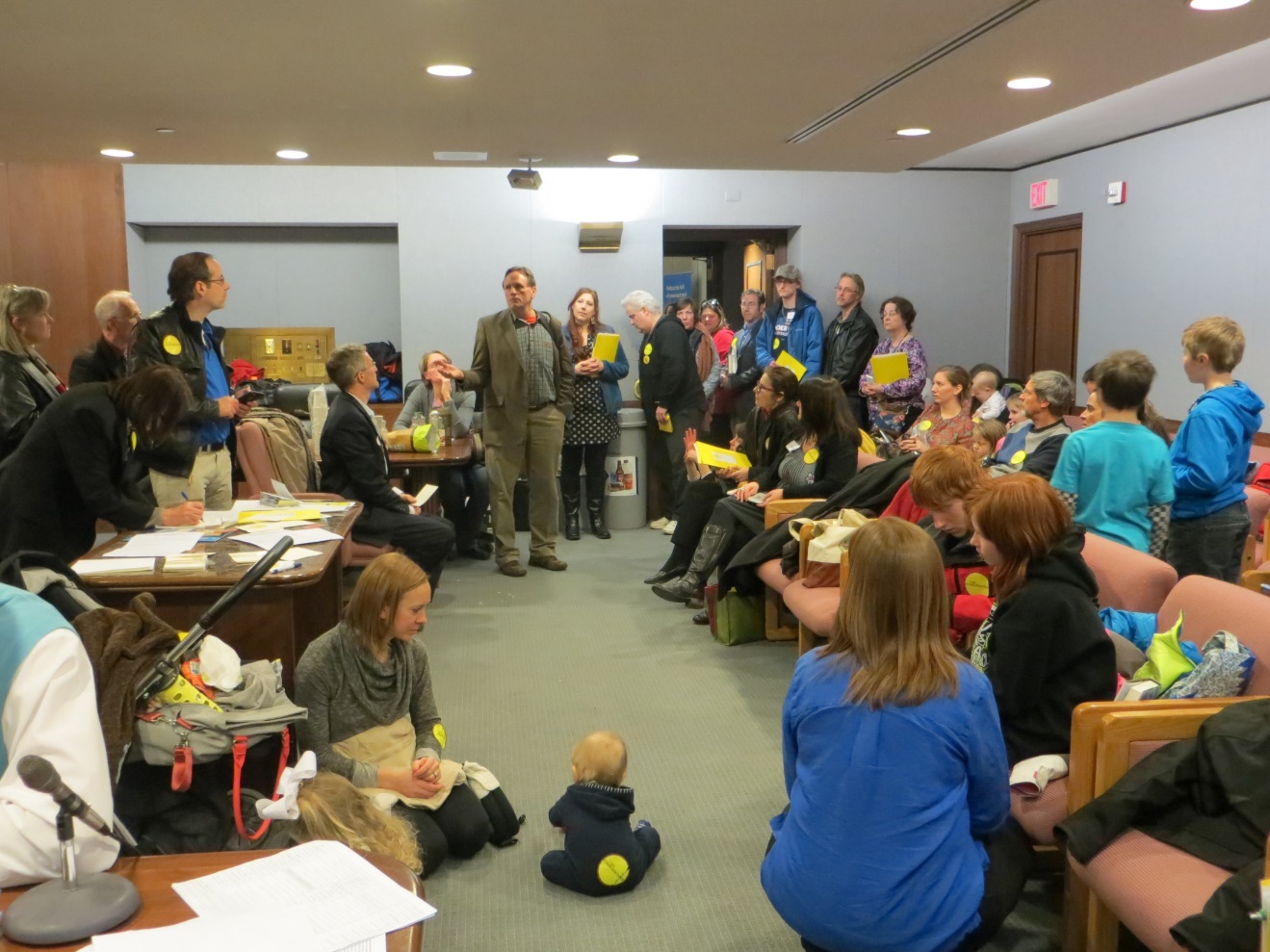 Minnesota Lobby Day at the Capitol
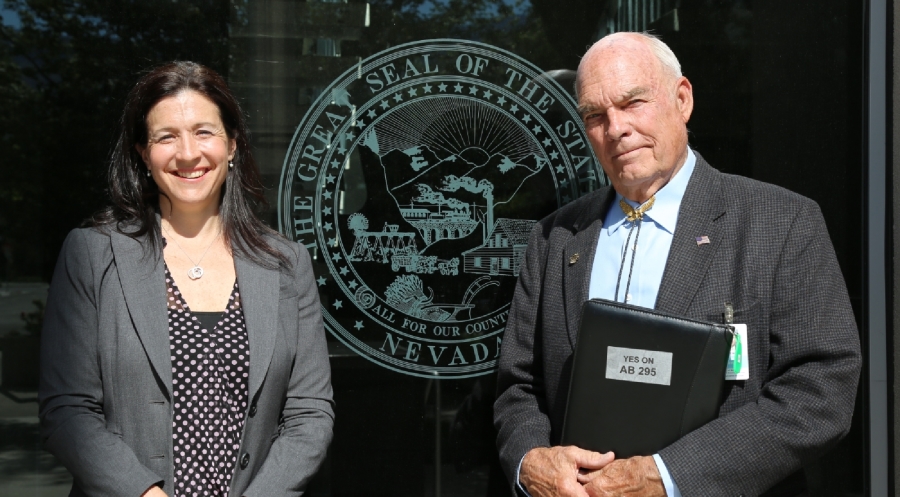 Nevada’s Collaboration with Lobbyist
State Health Freedom Groups Working on Many Issues
Practitioner Rights
Vaccine Exemption Rights
GMO Labeling
Geo-engineering
Electromagnetic Frequency
Glyphosates Roundup Levels
Regenerative Projects
Federal Activism

Federal commerce
Federal Issues
Homeopathic Remedies – Draft Guidance

GMO Labeling – Passage of Dark Act

Vaccine Mandates – state by state

Dietary Supplements – New Ingredient Guidelines
Geoengineering – who regulates the climate

Electromagnetic Frequencies - pervasive
FDADefinition of Drug
The term “drug” means
articles recognized in the official United States Pharmacopoeia, official Homeopathic Pharmacopoeia of the United States, or official national Formulary, or any supplement to any of them;  and
(B) articles intended for use in the diagnosis, cure, mitigation, treatment or prevention of disease in man or other animals; and 
(C ) articles (other than food) intended to affect the structure or any function  of the body of man or other animals; and 
(D) articles intended for use as a component of any article specified in Clauses (A), (B) or (C ) of this paragraph. A food or dietary supplement for which a claim ….”.  
							
21 U.S.C. 321(g)1
U.S. Dietary Supplements
(C ) articles (other than food) intended to affect the structure or any function  of the body of man or other animals;
Herbs are Regulated as Food
“A vitamin; A mineral; An herb or other botanical; An amino acid; A dietary substance for use by man to supplement the diet by increasing the total dietary intake; or A concentrate, metabolite, constituent, extract, or combination of any ingredient mentioned above…”
Dietary Supplement = Food
“A vitamin; A mineral; An herb or other botanical; An amino acid; A dietary substance for use by man to supplement the diet by increasing the total dietary intake; or A concentrate, metabolite, constituent, extract, or combination of any ingredient mentioned above…”
U.S. Dietary Supplements
* Regulated as Foods and not drugs
* Generally Regarded as Safe (GRAS)
       unless proven otherwise
WHO is representing YOU?
We need to be at the table long term if we plan to make a difference and protect health freedom.
Sunshine Health Freedom FoundationWE NEED YOU ON THE TEAM
*  SHFF State Coordinators
*  SHFF State Volunteers
*  Lobbyists and Consultants on the Ground in States
*  SHFF  Donors
National Health Freedom Action staff helping:  
Diane  Miller JD, and  Anne Gillum JD
Diane Miller JD Copyright 2016
Sunshine Health Freedom FoundationAction Steps
Sign Up with SHFF to volunteer in your state

		Donate to the SHFF - NSP Fund

		We can do this all together!
Diane Miller JD Copyright 2016
www.nationalhealthfreedomaction.org
NATIONAL HEALTH FREEDOM ACTION
A 501 (c ) 4 Lobbying Organization
Diane Miller JD
Director of Law and Public Policy
PMB 218,  2136 Ford Parkway  
St. Paul, MN  55116-1863
E-mail: similars@aol.com
651-470-7367
Freedom to Heal
U.S.Health Freedom Congress
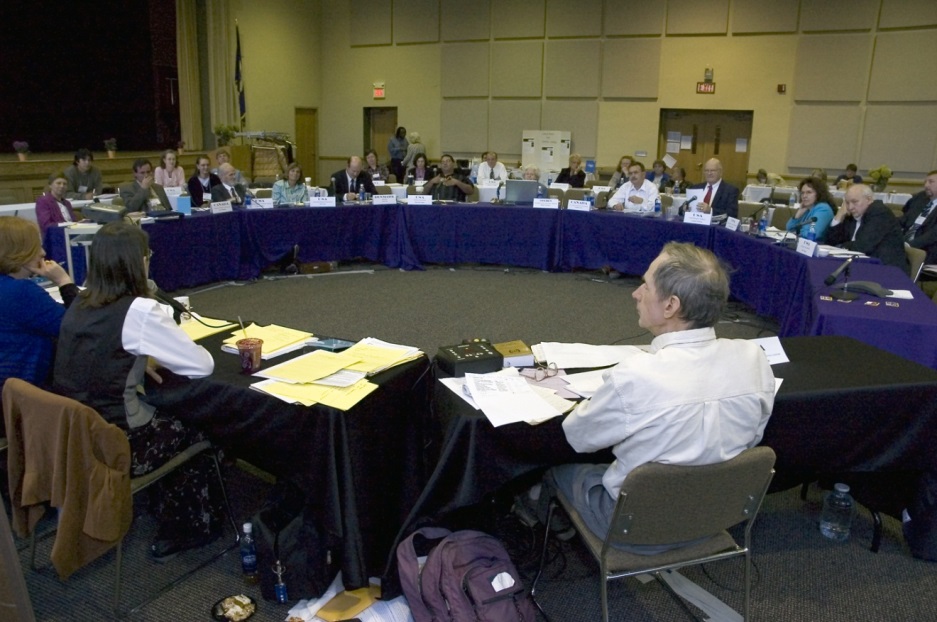 Voting Members Include:
United Plant Savers
American Herbalist Guild
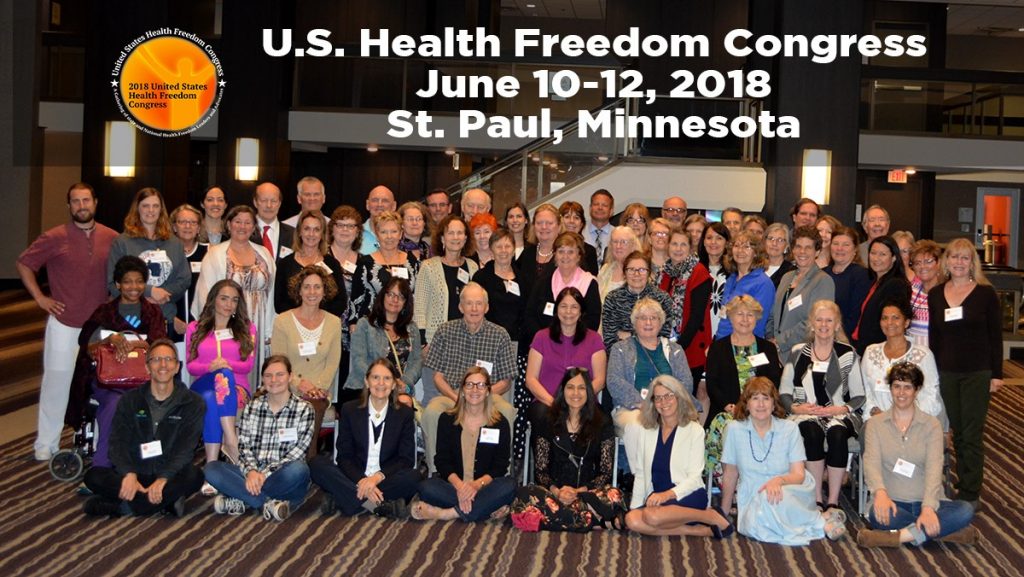 Principles of Health Freedom
Principle  #1.The fundamental right of self-determination of individuals, to be let alone to survive on their own terms and in their own manner.
Principle  #2.The freedom to perceive and to act as one wishes to secure health and survival.
Speak freely

Move about and associate freely

Perceive, believe, meditate, and pray freely

- Practice the healing arts
Principle #3The freedom to access who and what one needs or prefers for ones health and survival
Principle #4The responsibility to do no harm.
Principle #5The responsibility to respectfully tolerate diverse options in health, healing, and survival choices.
Principle #6The duty of corporations and institutions to be trustworthy entities upholding health freedom rights and liberties of members of the human family, and abiding by health freedom responsibilities.
Principle #7And in light of the special legal nature of corporate entities and their systemic impact on the human family, the duty to:
#7-1-honor and preserve the sovereign nature of individuals, the sovereignty of the United States; and avoid any negative impact on the sovereignty of other nation states;
#7-2-honor and preserve American financial and cultural diversity and multicultural systems, and avoid negative financial or cultural impacts on other nation states;
#7-3-avoid creating or being monopolies, and avoid the use of large monopolistic ownership of resources to dominate cultures, public policies, regulations and laws;
#7-4-avoid dominant control of natural resources, avoid the suppression of access to natural resources, and avoid potentially harmful modification or destruction of natural resources; and
#7-5-avoid promotion of products, protocols, policies, regulations, or laws,  that would encourage unlimited dependence on corporations and institutions, or that would discourage, prohibit, or otherwise negatively impact the ability or  will of humans and local human communities to survive and prosper without the corporation of institution.
Principle #8
The duty of the government to protect health freedom and to make no law or public policy abridging health freedom or its fundamental principles.
BE  AN AGENT OF CHANGE
Laws and customs must be carefully reviewed, revised, and even repealed if necessary, and new laws created, to reflect the development, evolution, and spiritual maturization of a people.					-Diane Miller